РЫБЫ
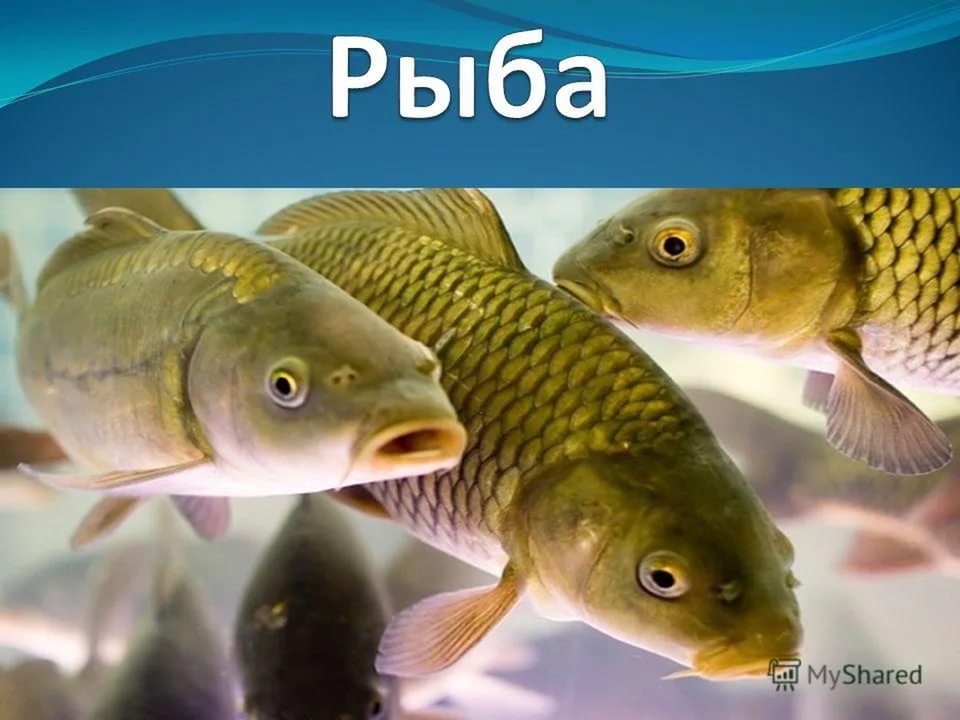 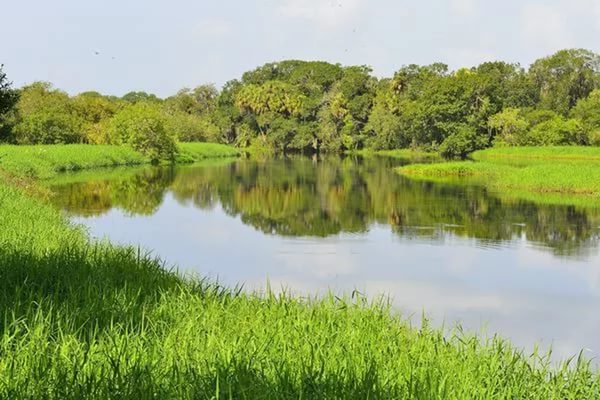 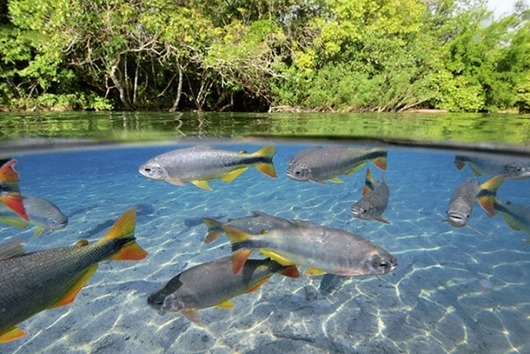 РЕЧНАЯ РЫБА
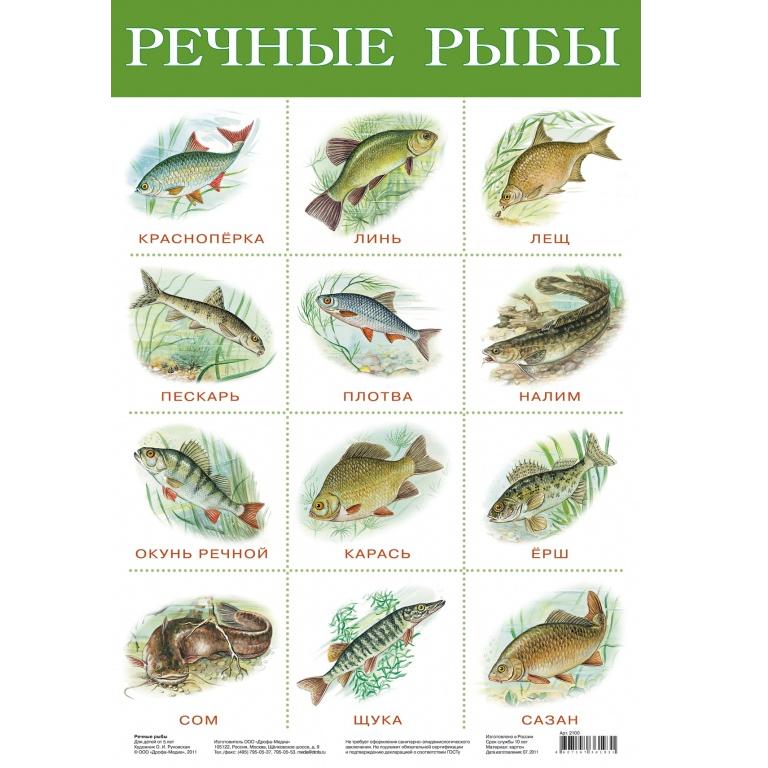 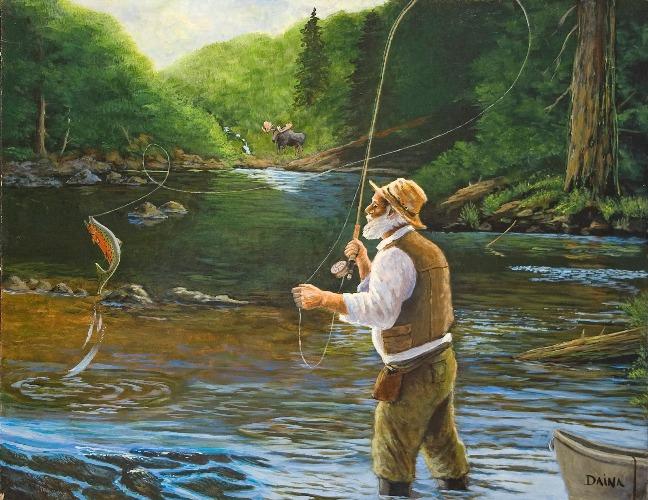 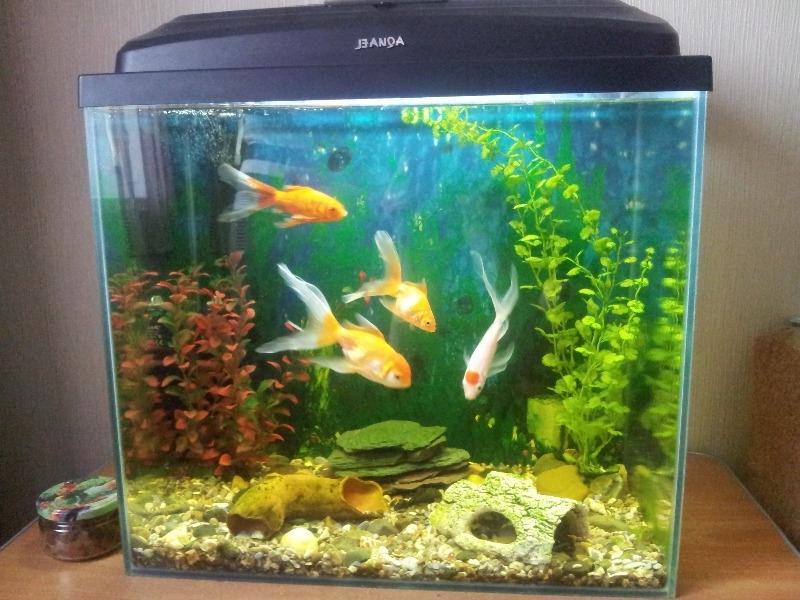 АКВАРИУМНЫЕ РЫБКИ
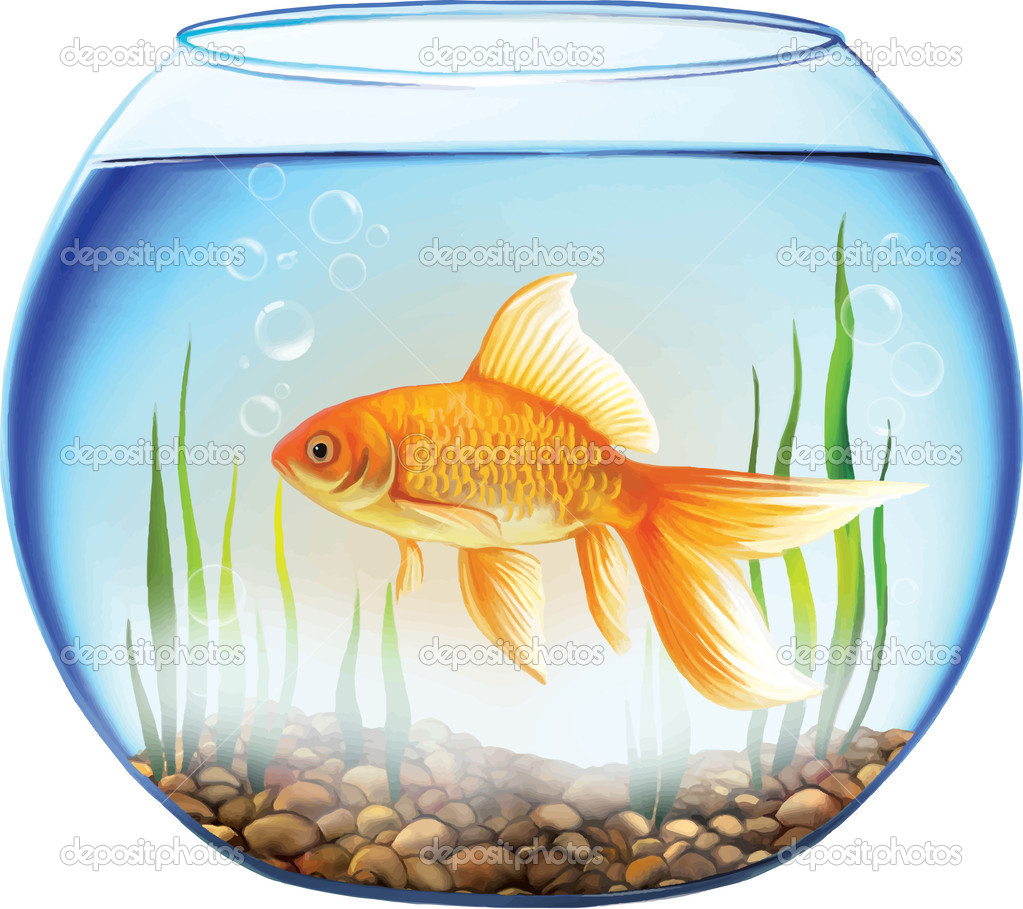 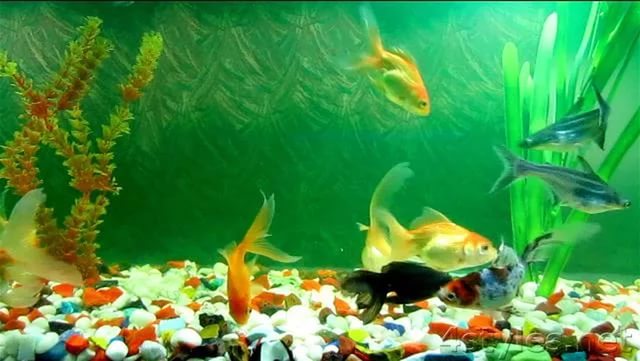 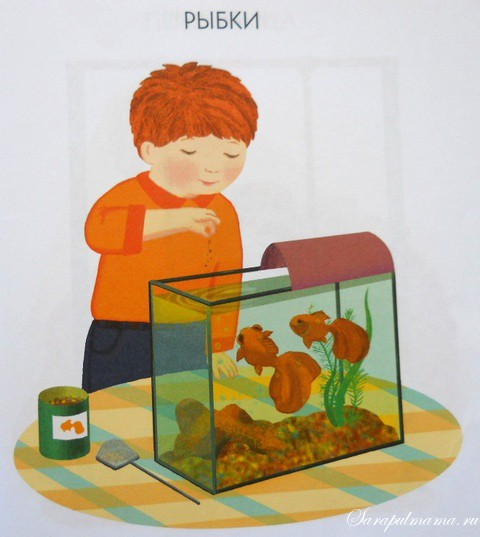 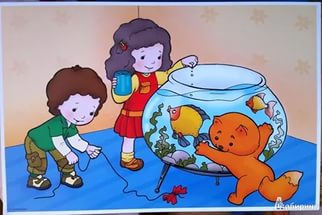 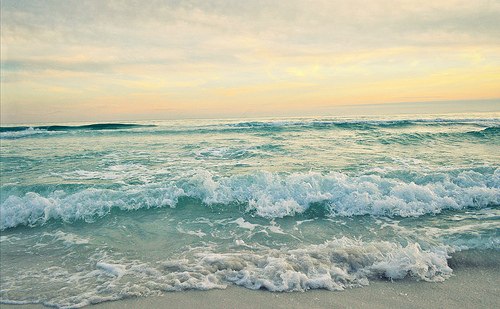 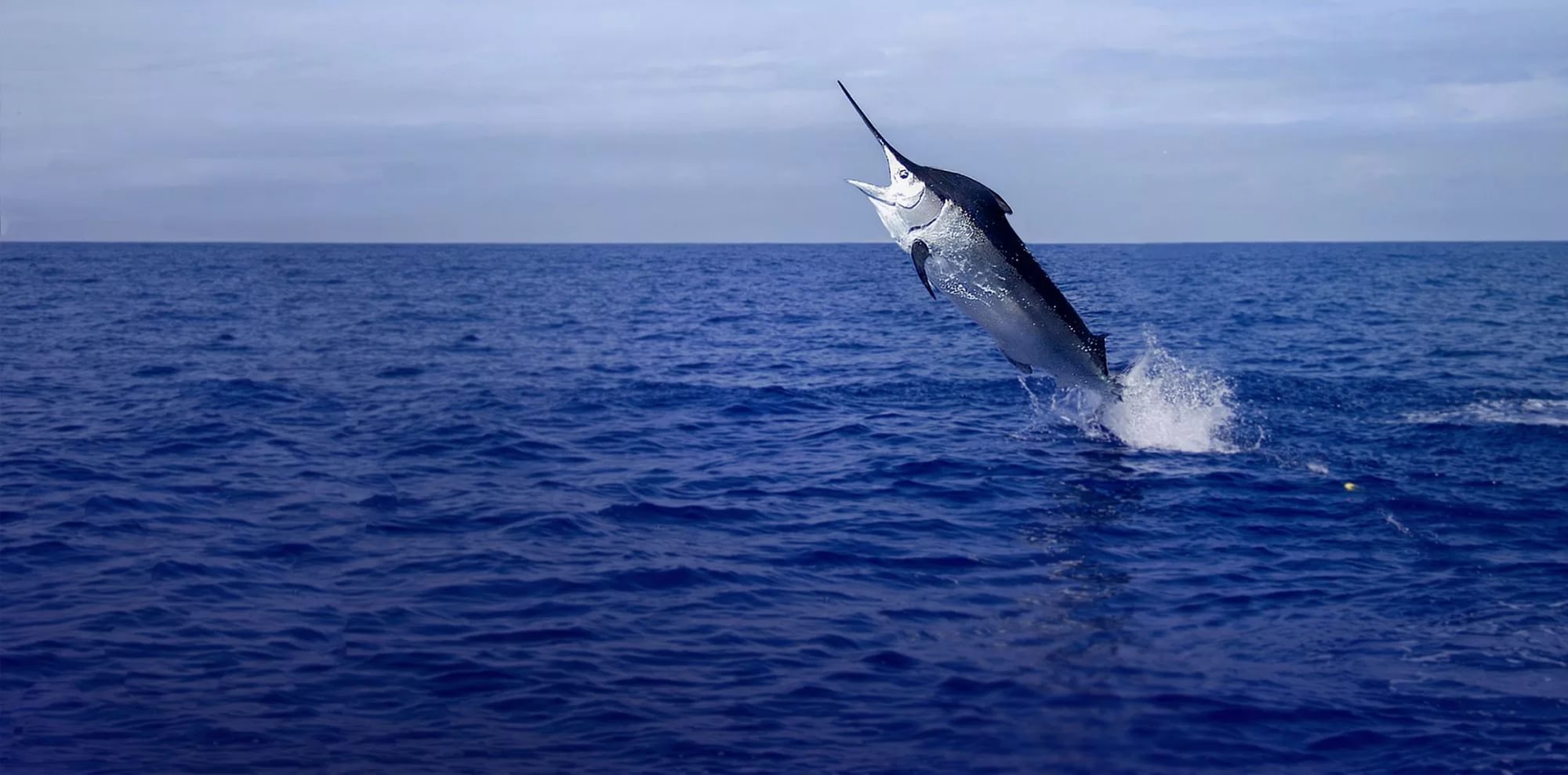 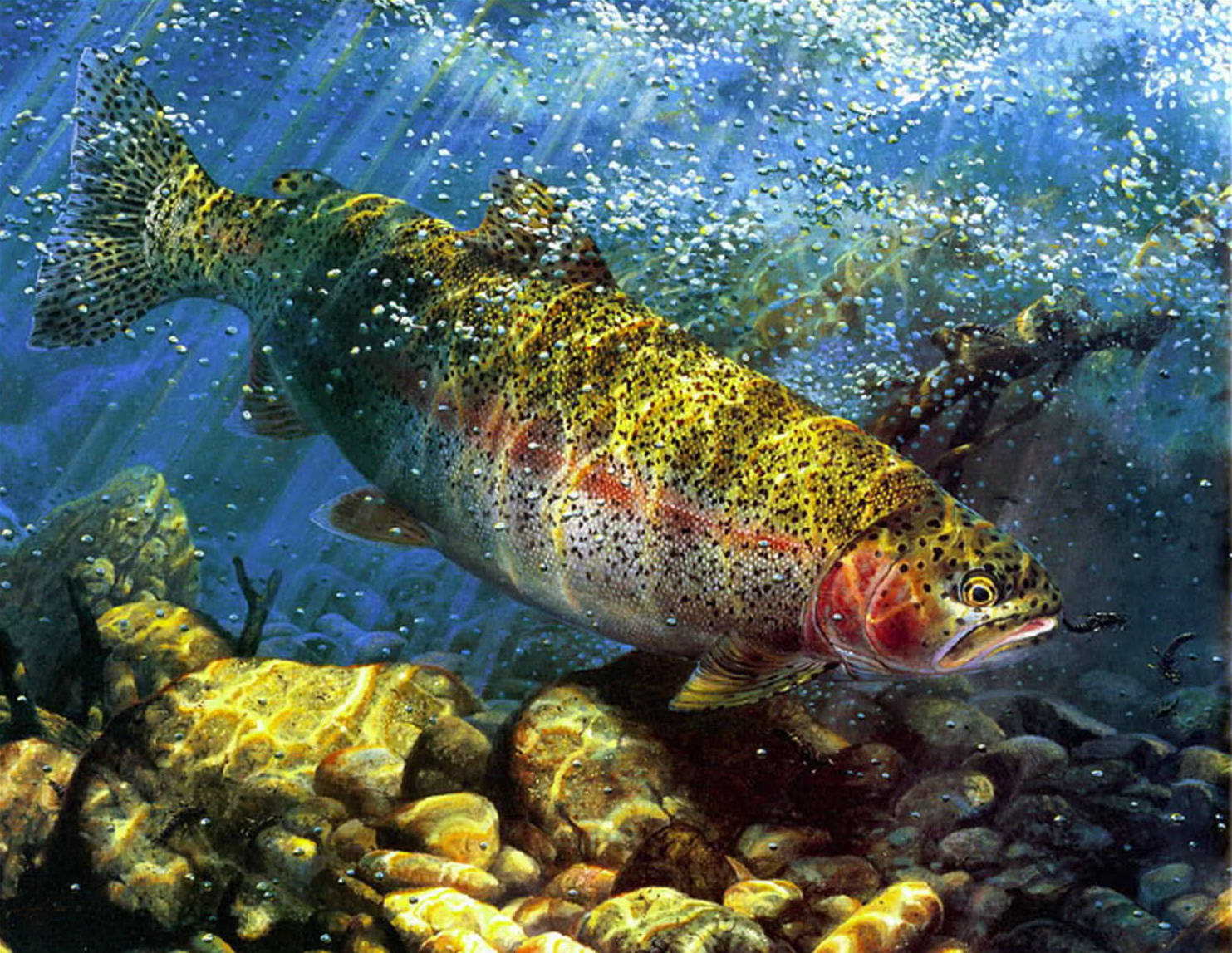 КАРТИНКИ: https://yandex.ru/images/search?text